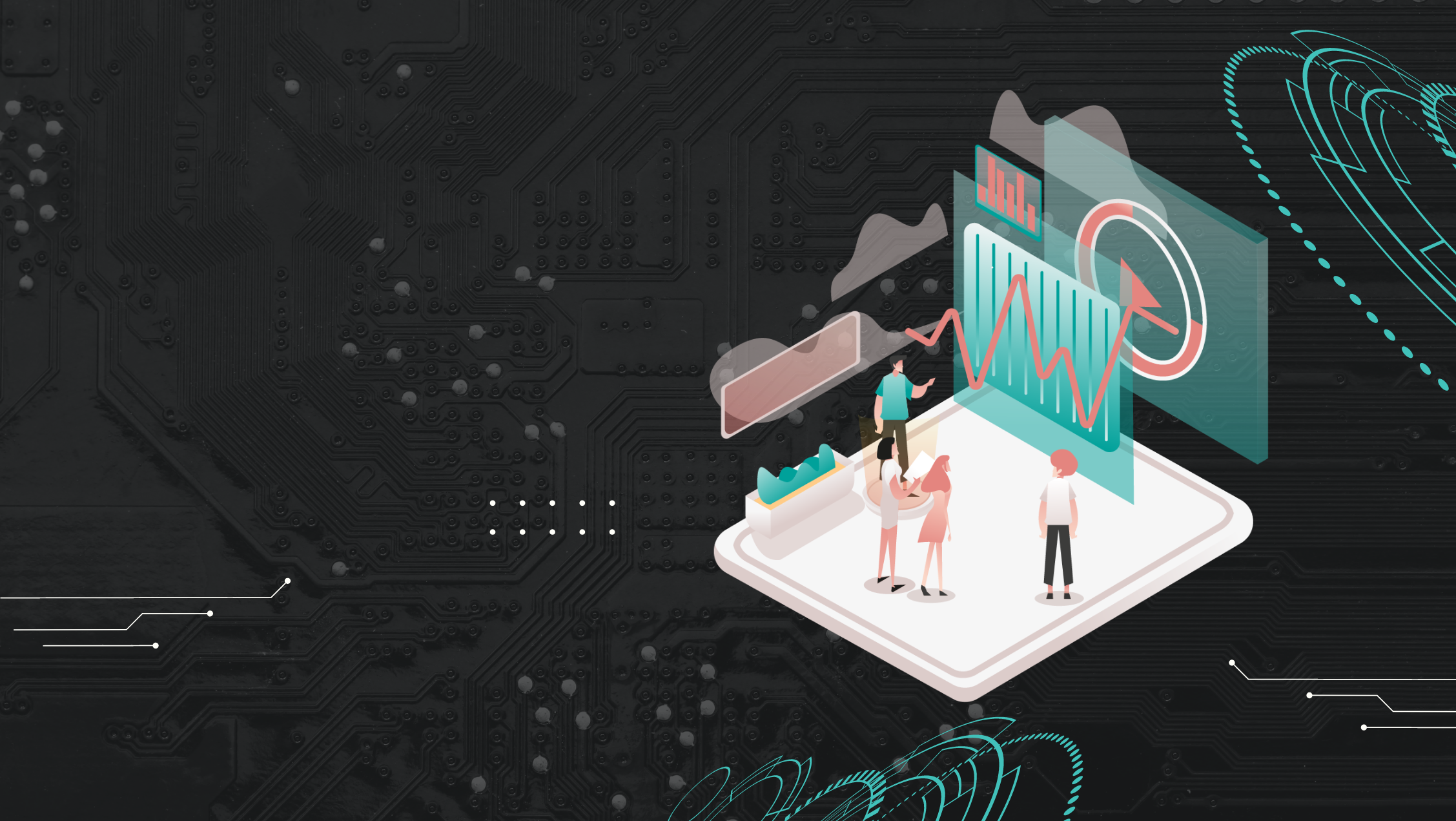 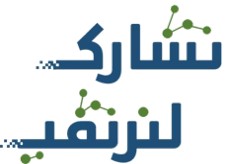 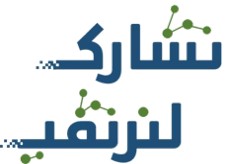 تقنية رقمية 2-1
الوحدة الاولى : علم البياناتالدرس الاول :البيانات و المعلومات و المعرفة
تصميم الاستاذة : 
عبير الغريب
الحضور والغياب
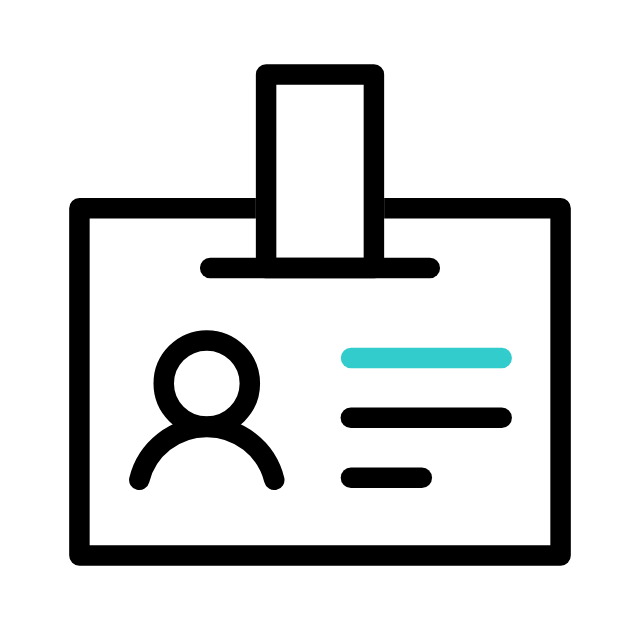 سنتعلم في هذه الوحدة
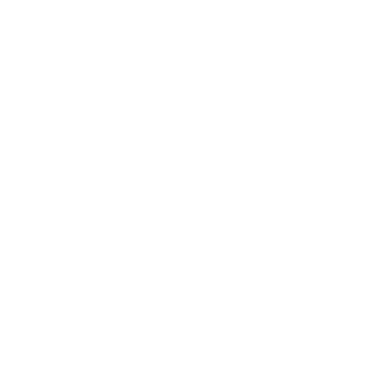 الفرق بين البيانات والمعلومات والمعرفة
أنواع البيانات وطرق ترميزها
مفهوم ترميز البيانات وأهميتها
مفهوم جودة المعلومات ومعايير تحقيقها
كيفية جمع البيانات وأنواع التحقق من صحة إدخالها
كيفية إجراء التحقق من صحة البيانات في إكسل
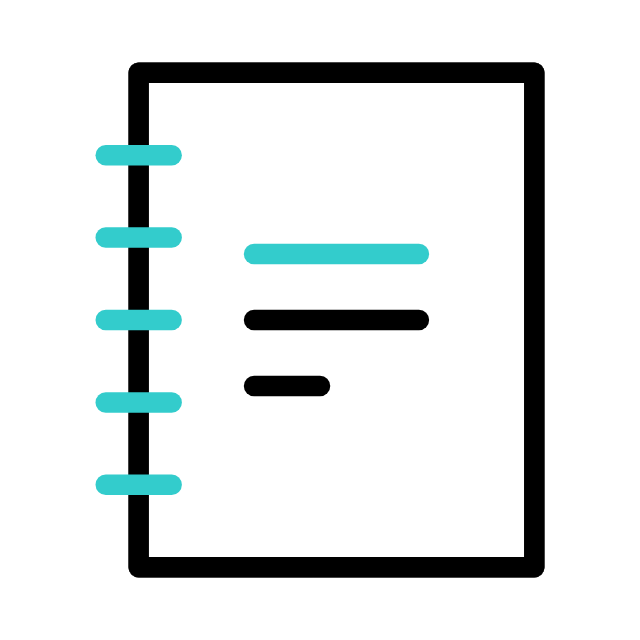 كيفية التنبؤ بالعائد المستقبلي في إكسل
ماهية التشفير.
التشفير في إكسل
استخدام التشفير لحماية البيانات
نواتج التعلم
معرفة الفرق بين البيانات والمعلومات والمعرفة .
فهم أنواع البيانات , وطرق عرضها .
معرفة ترميز البيانات وأهميتها .
فهم جودة المعلومات ومعايير تحقيقيها .
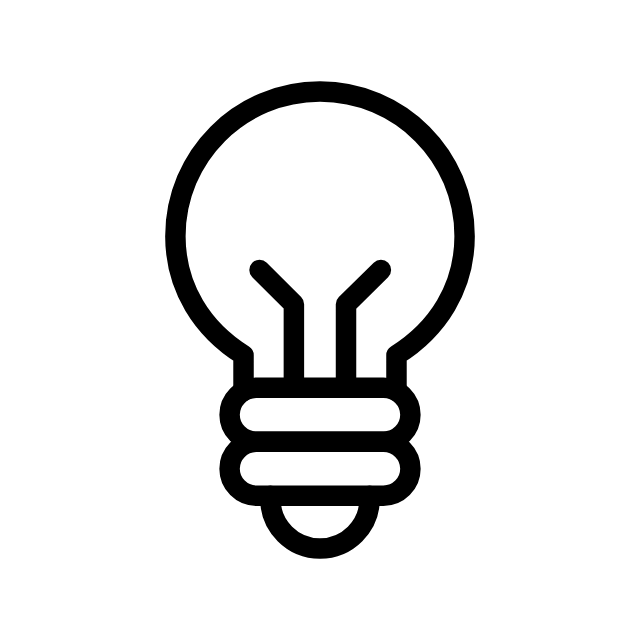 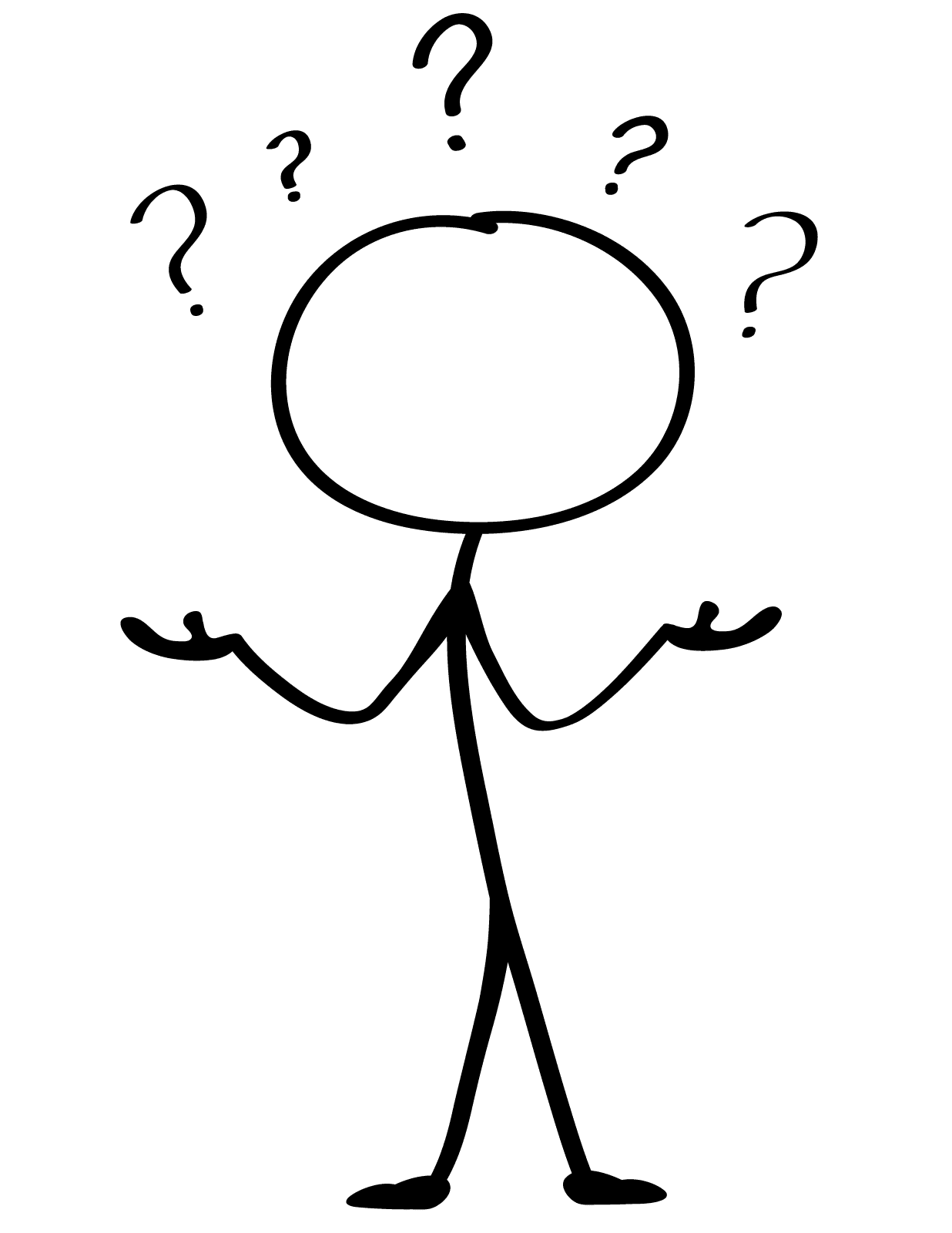 تقويم قبلي
هل تعرفون الفرق بين البيانات والمعلومات ؟
علم البيانات
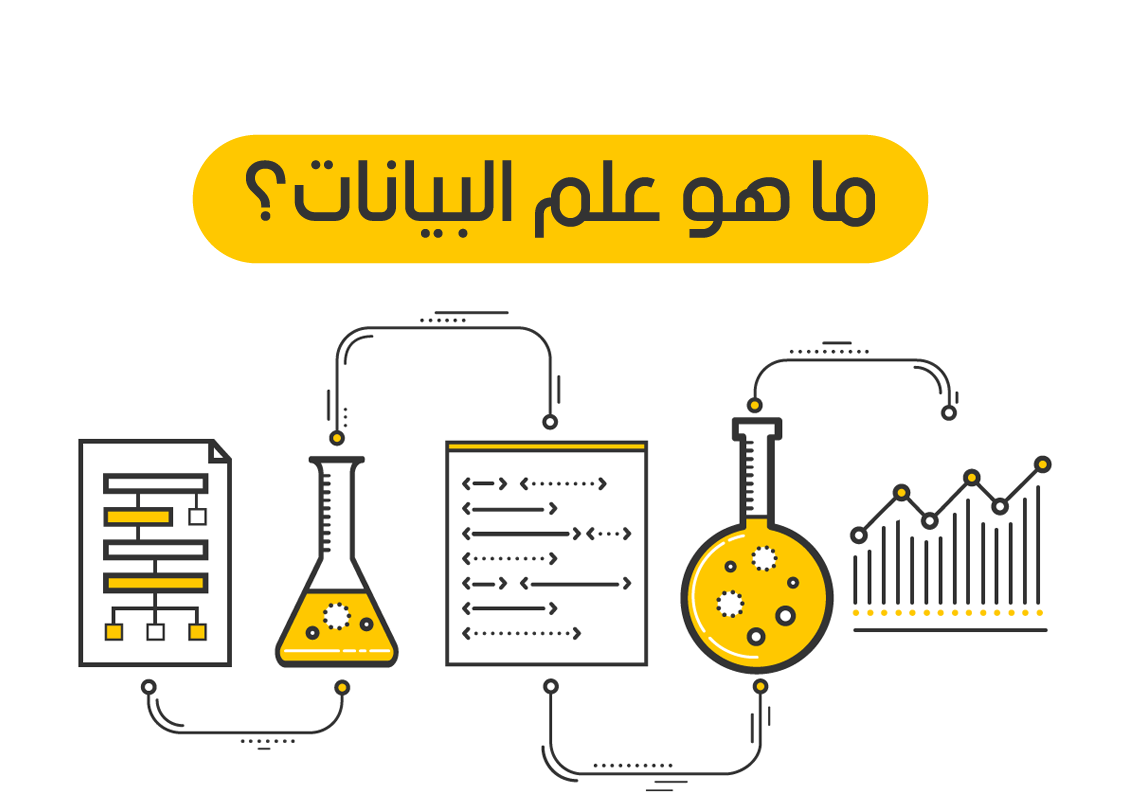 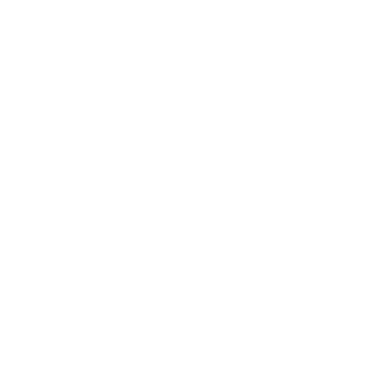 هو علم يجمع عدة مجالات ( علوم الحاسب-الإحصاء-الرياضيات) ويعمل على تحليل البيانات لاستخراج معلومات ذات مغزى تؤدي إلى معرفة محددة.
البيانات
مجموعة من الحقائق أو الكلمات أو الأرقام، أو وصف لشيء لم يتم تحليله أو معالجته بأي شكل من الأشكال، وتسمى البيانات الأولية، حيث تعني كلمة أولية أنها غير معالجة.
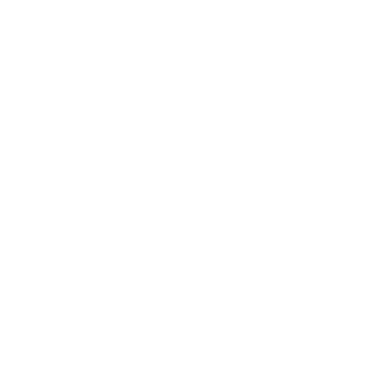 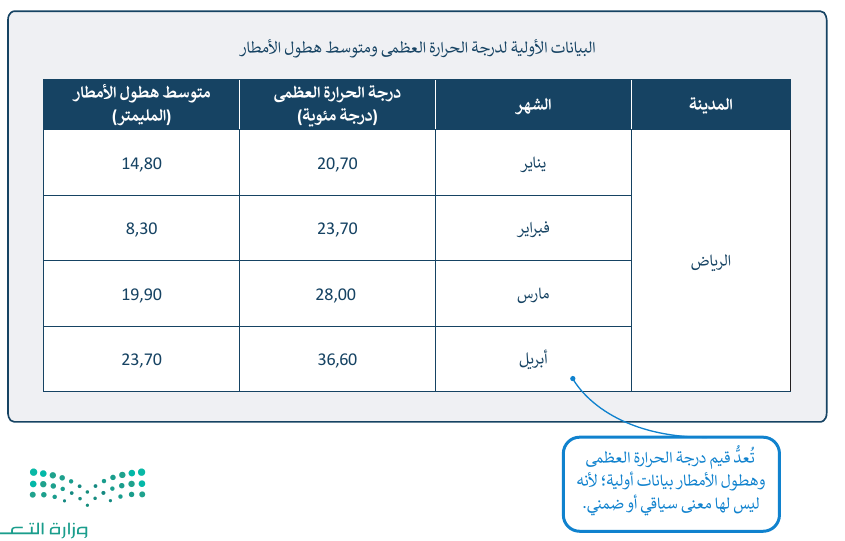 المعلومات
هي بيانات أولية تمت معالجتها ، لذلك يشير مصطلح المعلومات إلى البيانات المعالجة التي لها معنى في سياق محدد ومفيد ، وتسمى هذه المعالجة : معالجة البيانات.
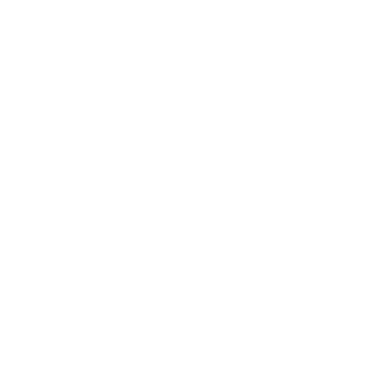 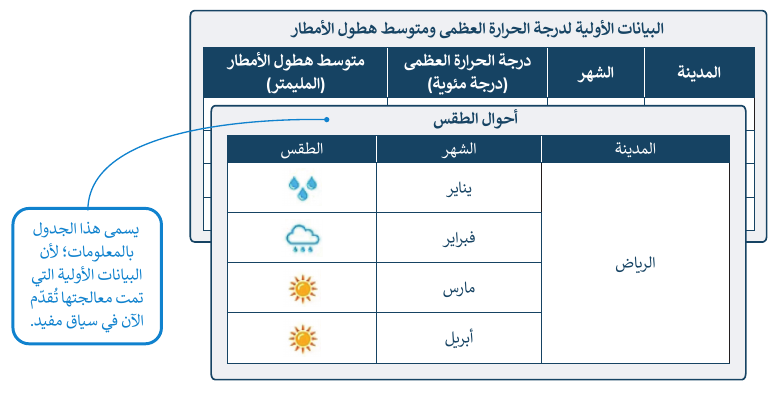 استراتيجية العصف الذهني
باستخدام استراتيجية العصف الذهني اذكروا أمثلة لبيانات متنوعة ثم تحويلها الى معلومات ؟
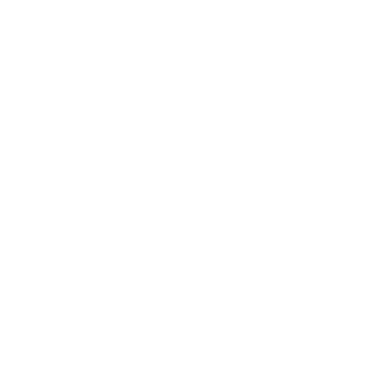 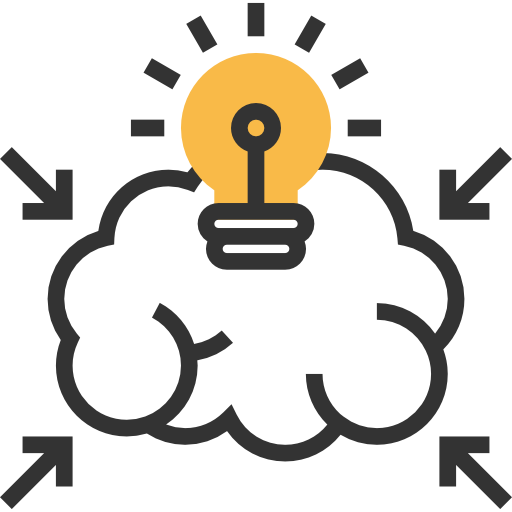 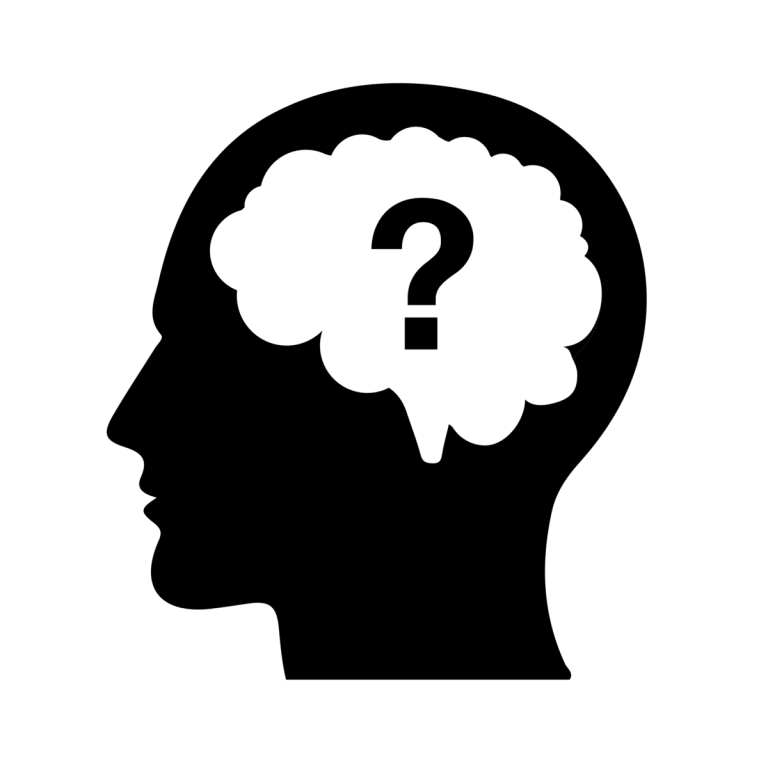 ما وجه الاختلاف بين 
البيانات و المعلومات؟
مهارة تفكير (المقارنة)
المعلومات
البيانات
ليس لها معنى بصورتها الحقيقية
يجب أن تحمل معنى منطقياً
كلمات وأرقام غير معالجة
بيانات تمت معالجتها
مادة أولية
منتج نهائي
أكثر عمومية
أكثر تحديداً
تستخدم كمخرجات للحاسب
تستخدم كمدخلات للحاسب
المعرفة
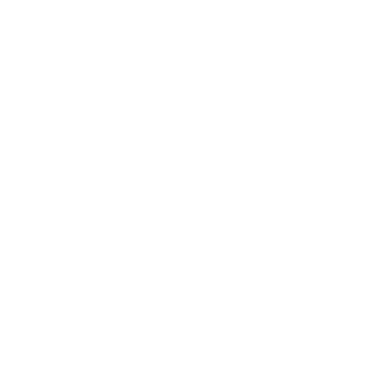 تنتج المعرفة من معالجة المعلومات وفهمها ويؤدي ذلك إلى استنتاجات وقرارات مختلفة، ومن المثال السابق، فإن معالجة وفهم أحوال الطقس ينتج عنها معرفة يمكن بناء عليها اتخاذ قرارات ترتبط بمواسم ومهرجانات تقام في هذه الأشهر.
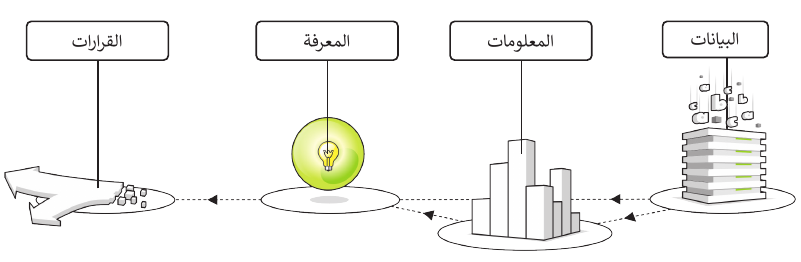 استراتيجية التفكير الناقد
ما الاقتراحات الممكنة بعد معرفتكم احوال الطقس في موسم مدينة الرياض في شهري يناير وفبراير  ,وماهوا افضل قرار  بين الاقتراحات هذه؟
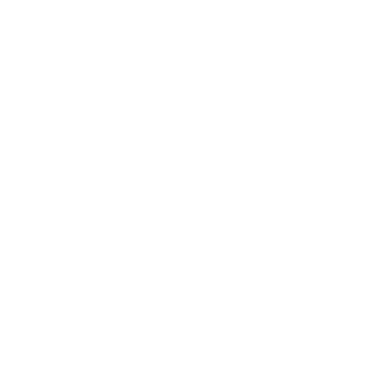 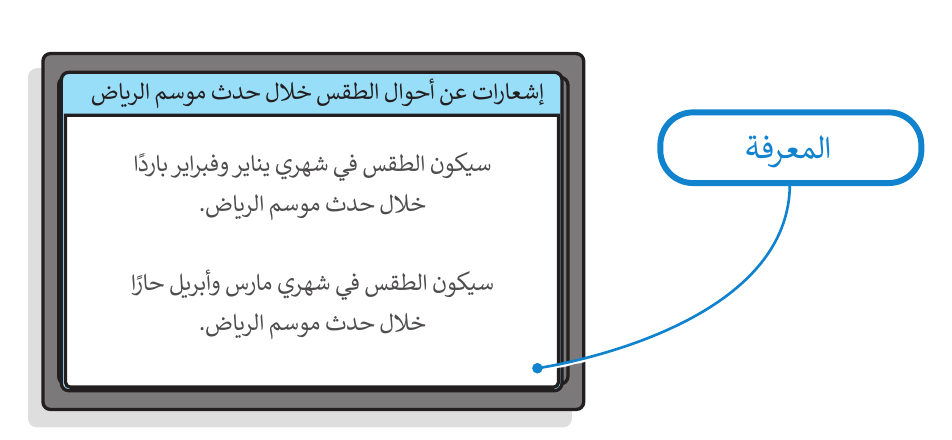 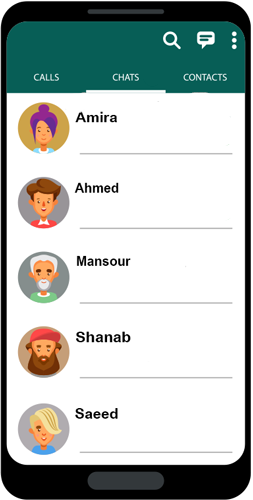 تقويم مرحلي
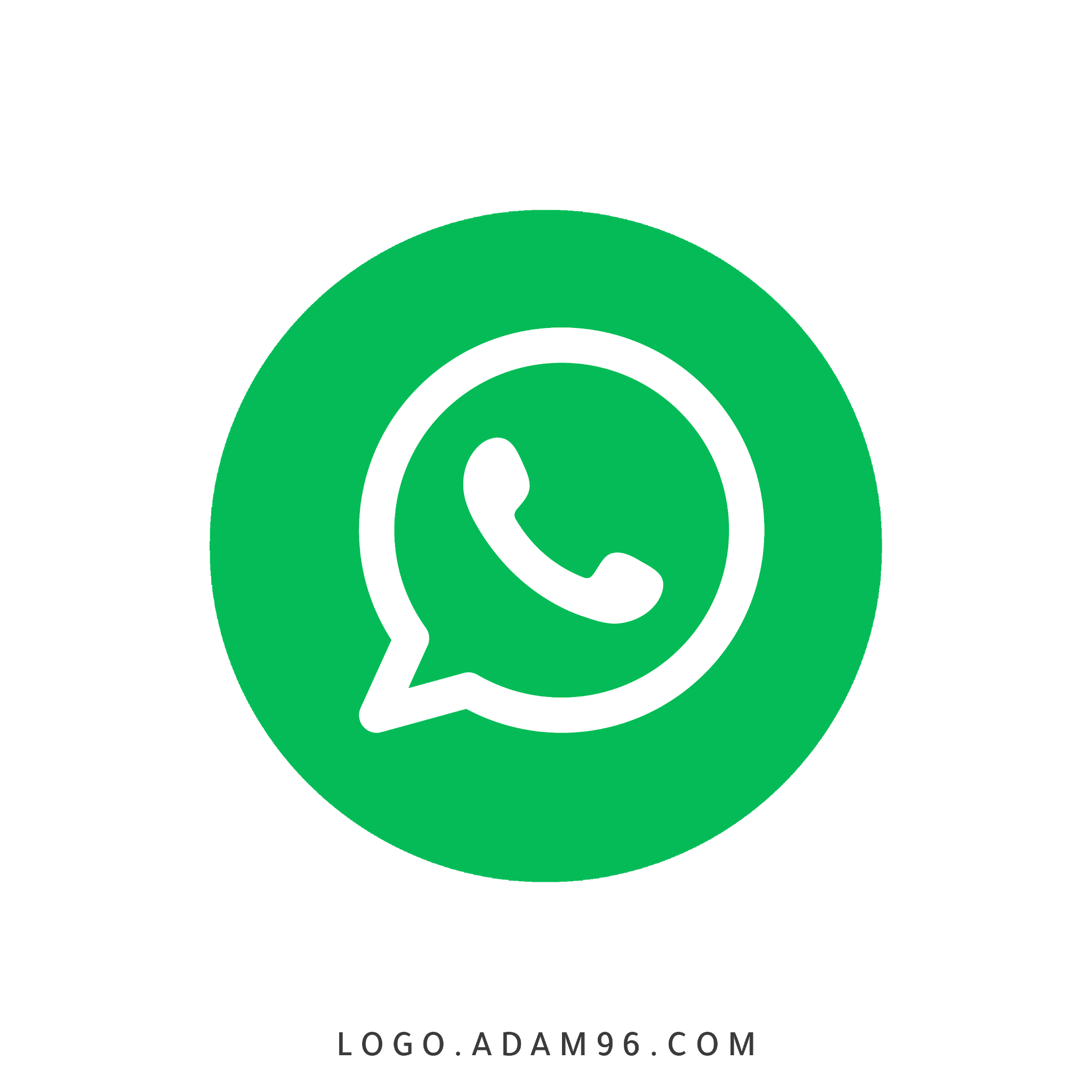 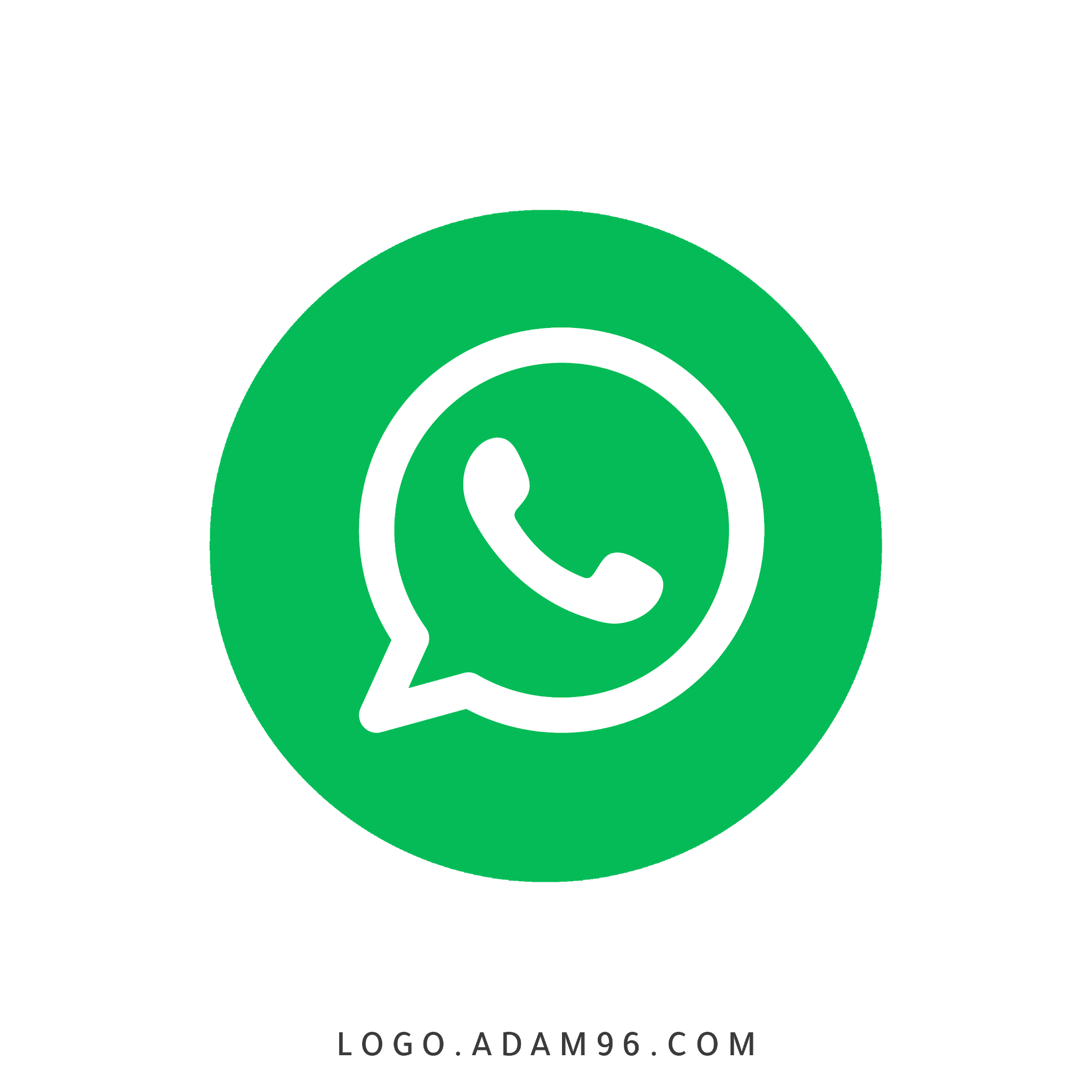 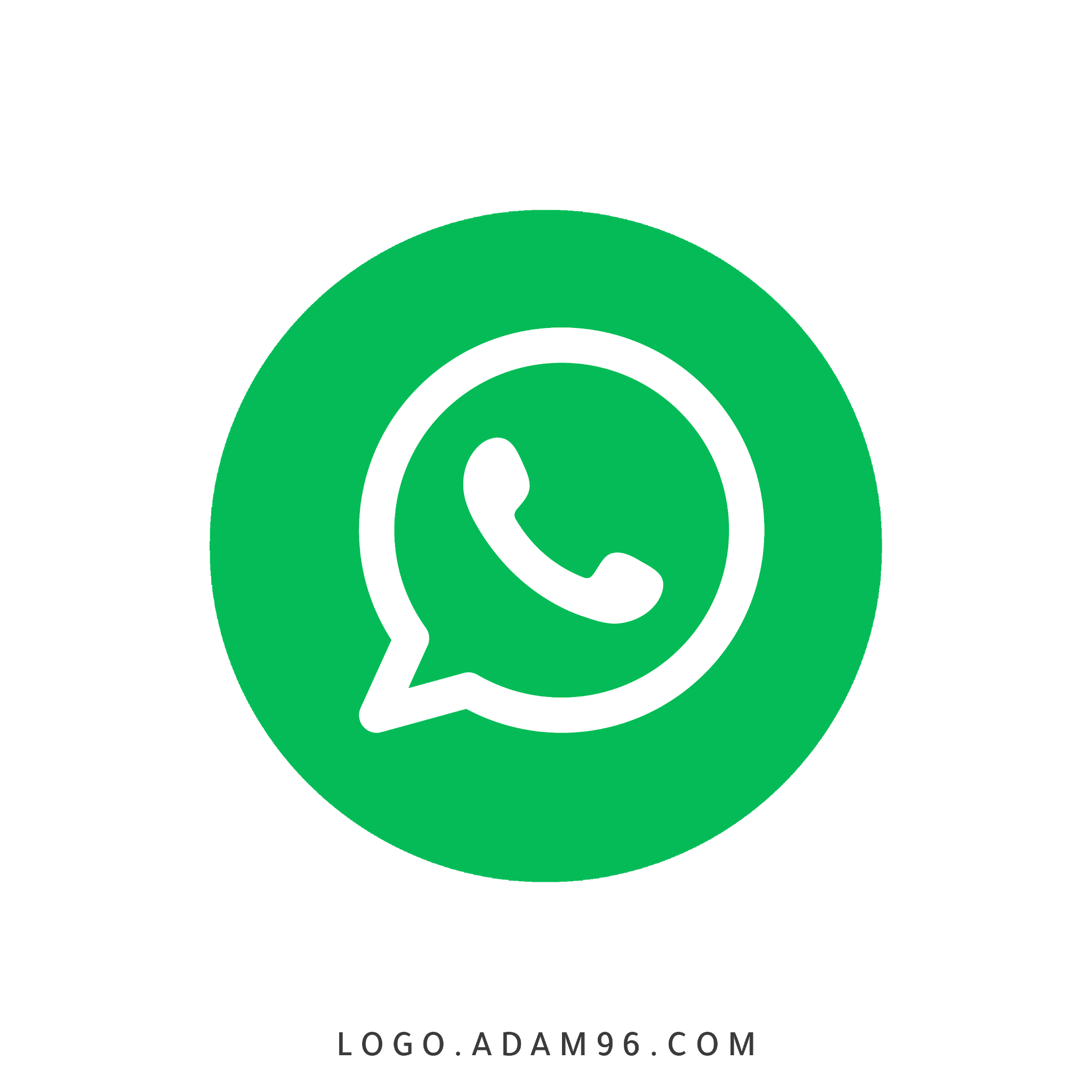 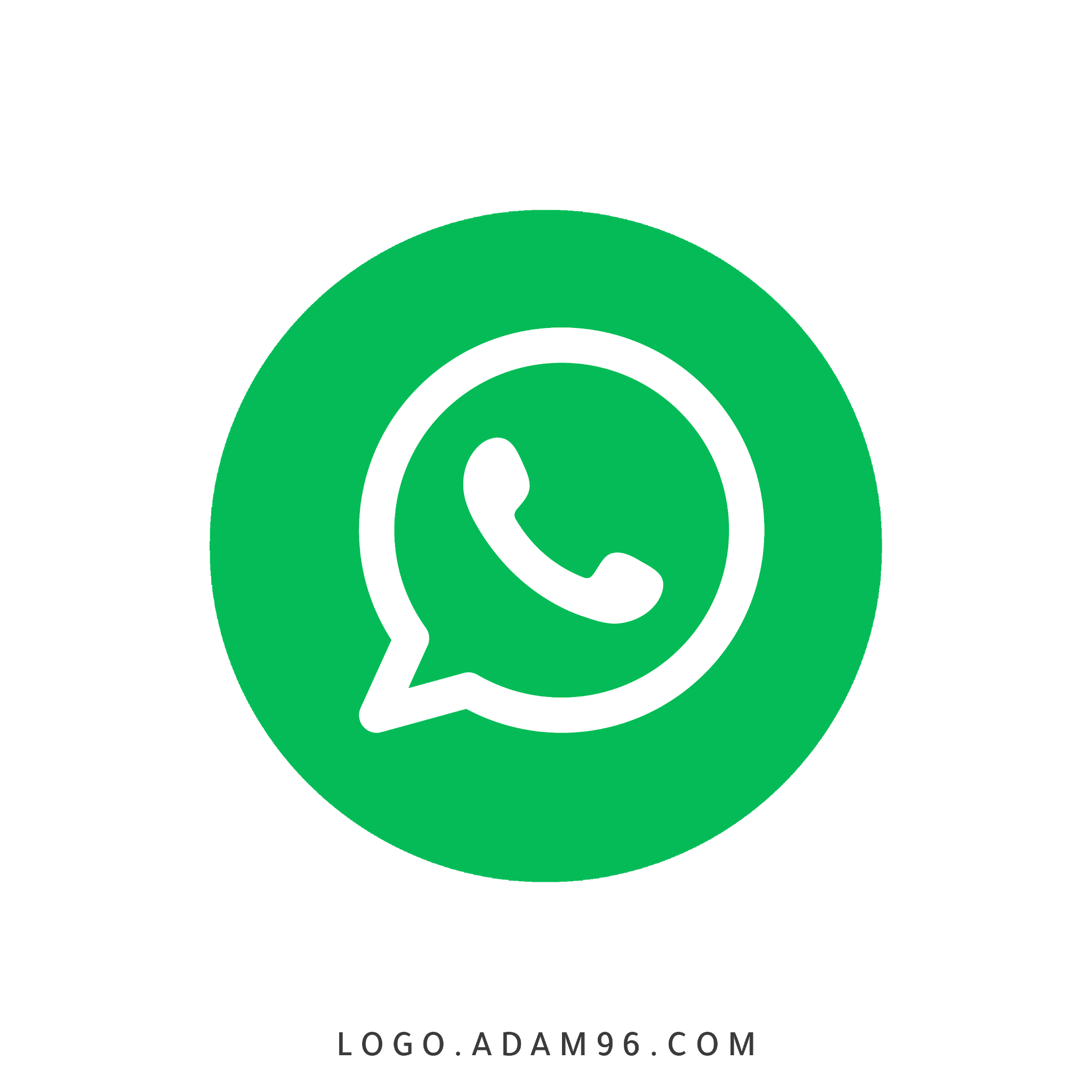 1.           علم البيانات هو علم يجمع بين عدة مجالات ويعمل على تحليل البيانات لاستخراج معلومات ذات مغزى تؤدي إلى معرفة محددة (   )
8.	تنتج المعرفة من معالجة المعلومات وفهمها ويؤدي ذلك إلى استنتاجات وقرارات مختلفة (   )
المعلومات هي كلمات وأرقام غير معالجة (   )
10.	المعلومات وحدها تكفي للتوصل إلى الاستنتاجات أو القرارات حول مسألة معينة (   )
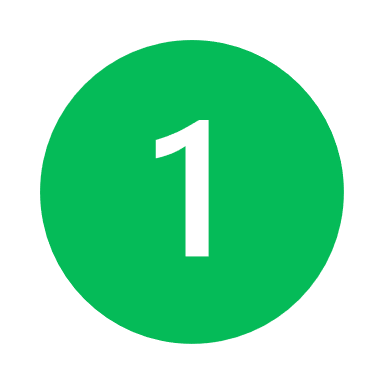 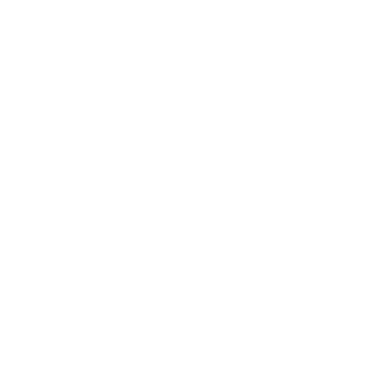 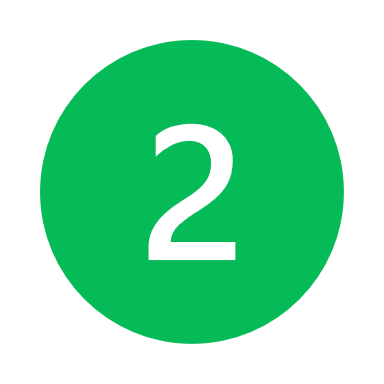 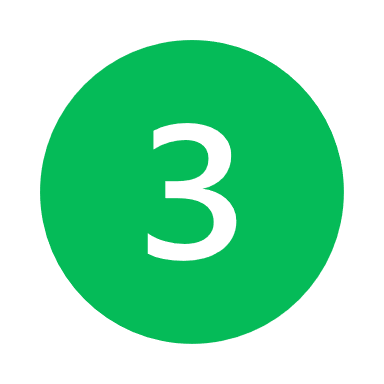 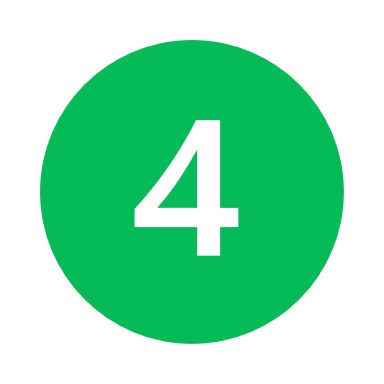 انواع البيانات
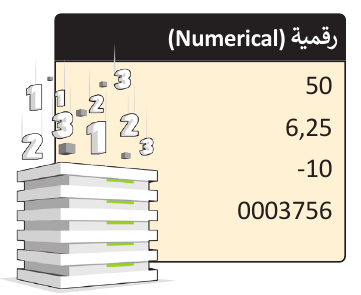 تتكون البيانات الرقمية من حقائق قابلة للقياس وتستخدم فيها الأرقام كقيم أساسية وممكن أن تكون هذه الأرقام أرقامًا سالبة، أو موجبة، أو عشرية وغيرها. 
على سبيل المثال عدد الفعاليات التي تقام في مدينة ما، هي بيانات رقمية.
تتكون البيانات الأبجدية من حروف الهجاء وكذلك المسافات أو المسافة بين الكلمات. لذلك يضم هذا النوع من البيانات جميع حروف الهجاء والمسافات الفارغة. على سبيل المثال يمكن استخدام البيانات الأبجدية لتمثيل اسم دولة "المملكة العربية السعودية".
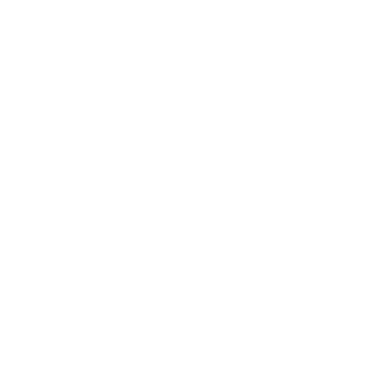 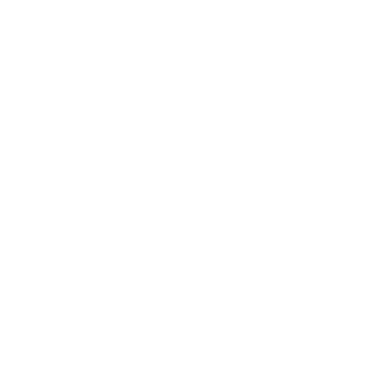 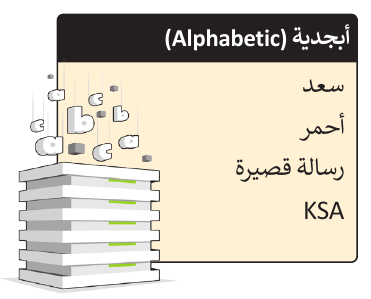 انواع البيانات
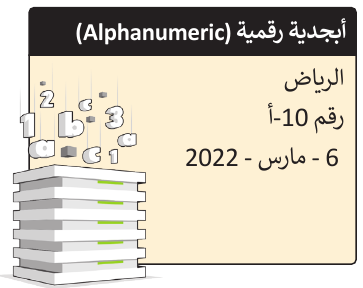 تتكون البيانات الأبجدية الرقمية من حروف الهجاء وأرقام ورموز خاصة مثل: #، و$، و٪، . على سبيل المثال يمكن استخدام البيانات الأبجدية الرقمية لتمثيل تاريخ أو وقت مهرجان أو موسم في المملكة العربية السعودية.
تتكون البيانات الرسومية من: مخططات، ورسوم بيانية، أو غير ذلك. على سبيل المثال مجموعة الصور الخاصة بالمعالم السياحية لمنطقة محددة، أو الرسم البياني الخاص بأعداد الزوار لأحد الأماكن السياحية في المملكة العربية السعودية.
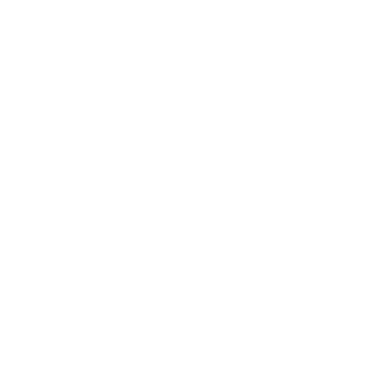 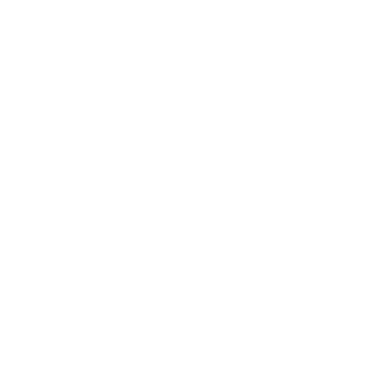 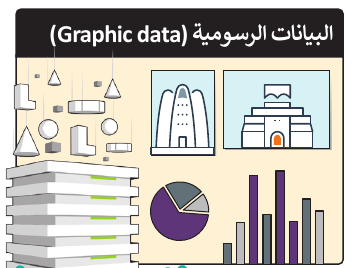 انواع البيانات
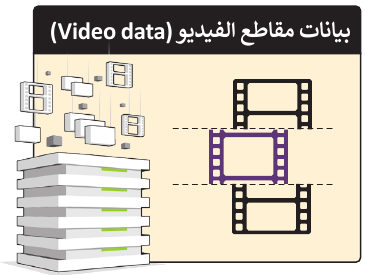 تتكون بيانات مقاطع الفيديو من سلسلة من الصور المتحركة مثل: الإعلان التلفزيوني الخاص بحملة سياحية، أو مقطع فيديو عن موسم الرياض في المملكة العربية السعودية، أو غير ذلك.
تتكون البيانات الصوتية من الأصوات والتأثيرات الصوتية المختلفة مثل: التسجيلات الصوتية الإرشادية للمتاحف، والأماكن السياحية المختلفة في المملكة العربية السعودية.
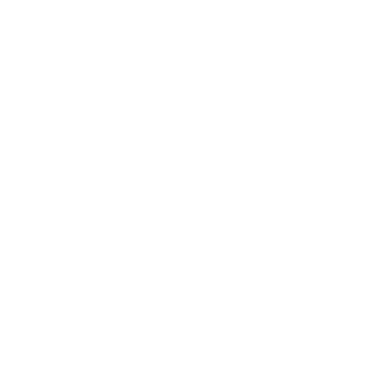 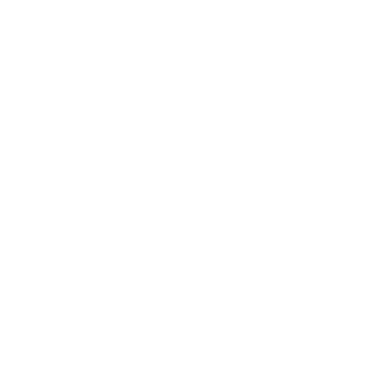 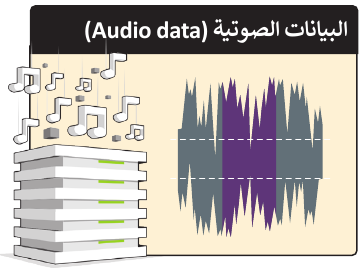 عرض البيانات
قد تبقى البيانات على حالها بعد تسجيلها وقد تتغير البيانات أحيانًا، ولذلك يمكن تمثيل البيانات بشكل ثابت أو متغير.
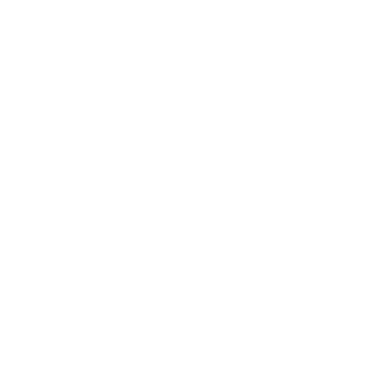 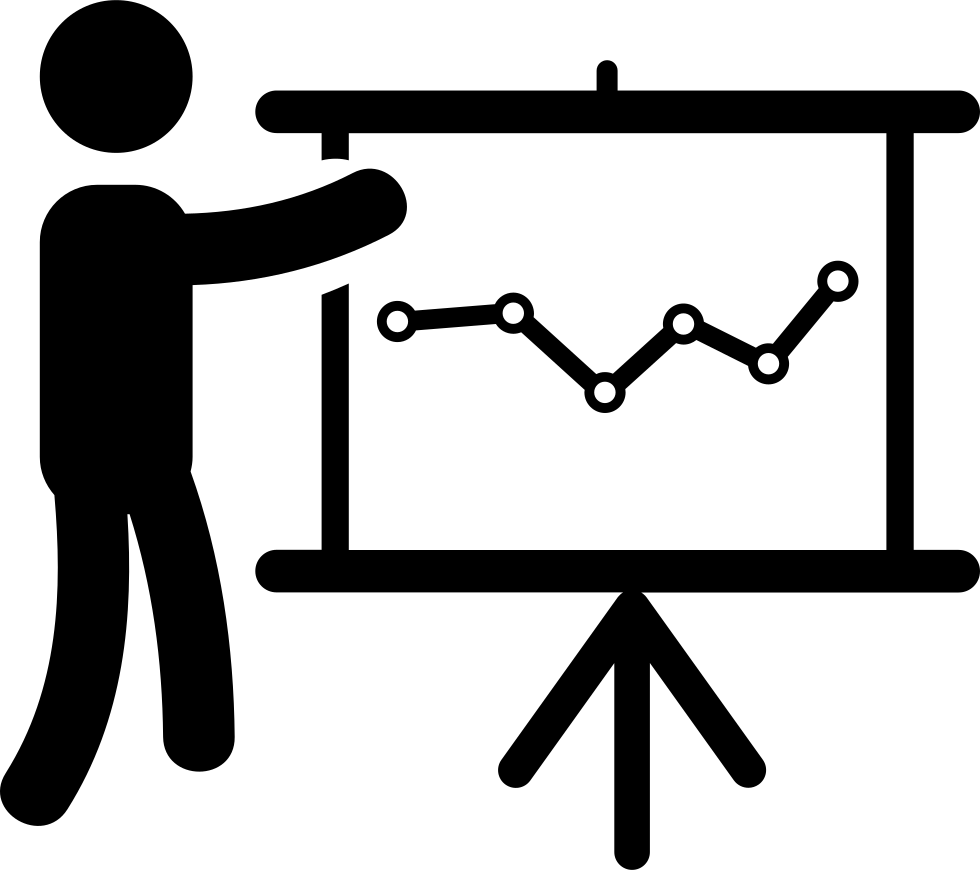 البيانات الثابتة
البيانات الثابتة هي البيانات التي لا تتغير بعد تسجيلها. على سبيل المثال البيانات في مجلة مطبوعة فيها معلومات عن أماكن سياحية في المملكة العربية السعودية، فبمجرد طباعة المجلة لا يمكن تغيير المعلومات فيها.
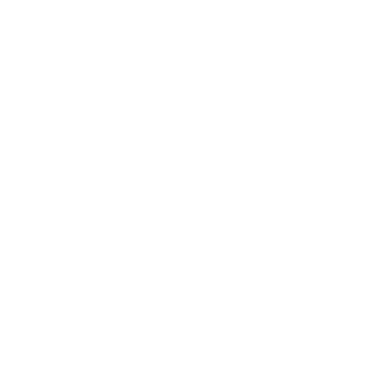 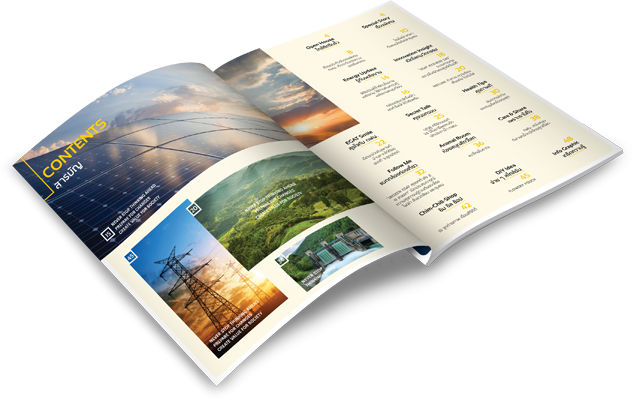 البيانات المتغيرة
البيانات المتغيرة هي البيانات التي قد تتغير بعد تسجيلها ويجب تحديثها باستمرار. على سبيل المثال بيانات موقع إلكتروني يحتوي على معلومات عن الأماكن السياحية في المملكة العربية السعودية، حيث يمكن تحديثها عند الحاجة.
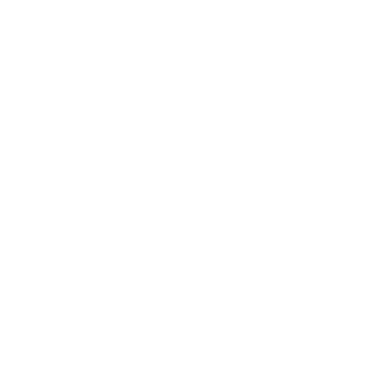 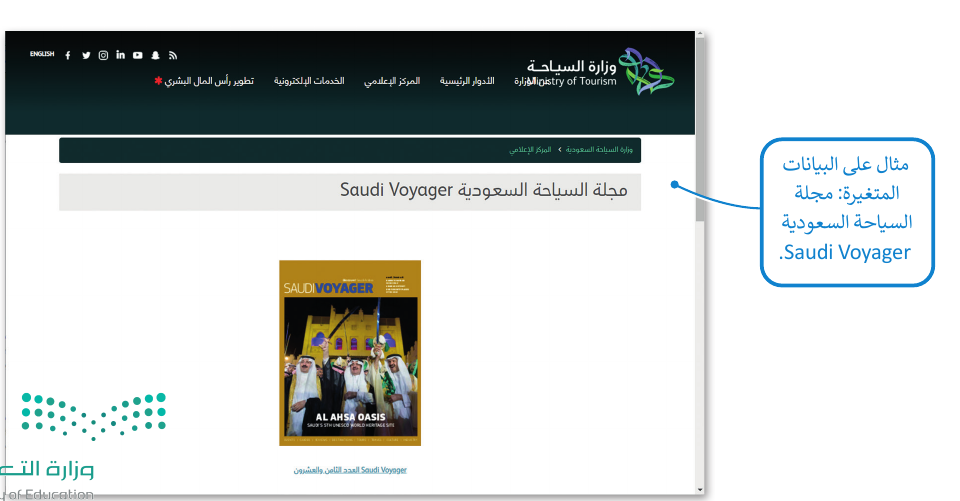 ترميز البيانات
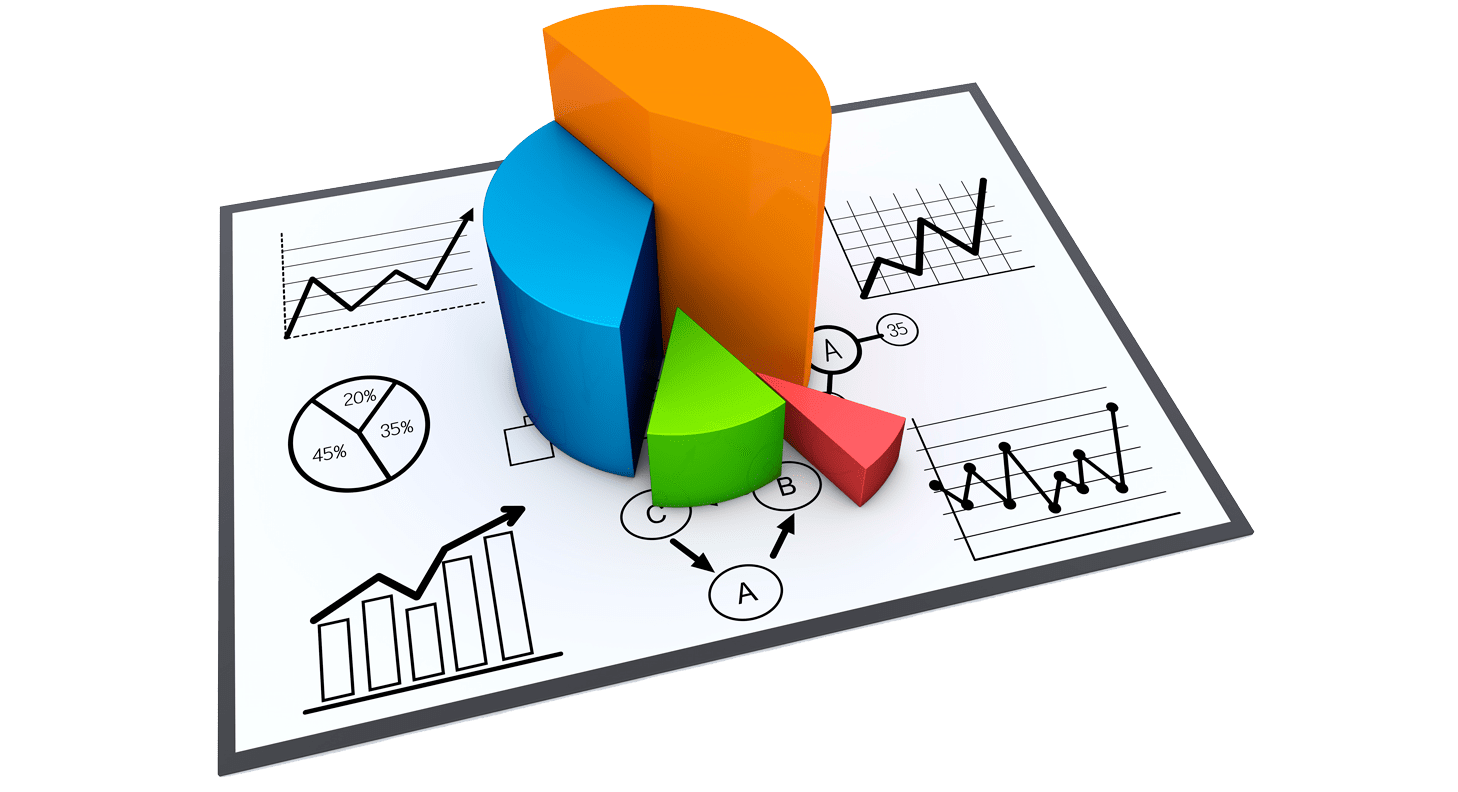 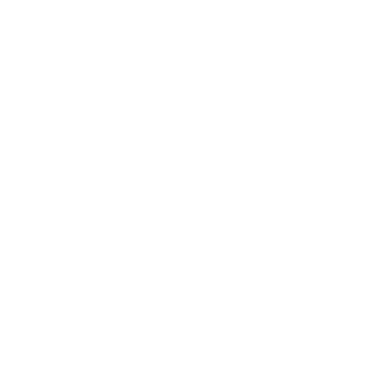 البيانات التي تم الحصول عليها من التجارب أو من خلال الدراسات الاستقصائية هي بيانات في صورتها الأولية وفي الغالب تحتاج إلى ترميز. 
تتيح هذه العملية للأشخاص تنظيم البيانات وترتيبها بطريقة محددة باستخدام رموز مختلفة مثل الأرقام أو الحروف أو الكلمات القصيرة، التي تصف سياق معين أو تُعبر عن عبارة أو فقرة بأكملها. فيما يلي أمثلة من الحياة اليومية حيث تُستخدم الرموز لتمثيل البيانات.
رموز المطارات
وضع اتحاد النقل الجوي الدوليIATA) ) رمزًا مكونًا من ثلاثة حروف يحدد العديد من المطارات حول العالم. يمكنك البحث عن تذاكر الطيران على الإنترنت باستخدام هذا الرمز، كما يُعرض الرمز كذلك على بطاقات الأمتعة المرفقة في مكاتب تسجيل الوصول بالمطار؛ لتوفير السلامة في حالة فقدان الامتعة.
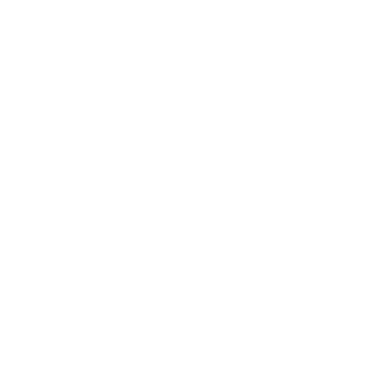 الرمز
المطار
مطار الملك فهد الدولي
DMM
مطار الملك عبد العزيز الدولي
JED
مطار الملك خالد الدولي
RUH
رموز العملات
لكل بلد في أنحاء العالم عملة خاصة به، وتستخدم رموز العملات بدلاً من اسم العملة كاختصارات متعارف عليها عند التعاملات المالية.
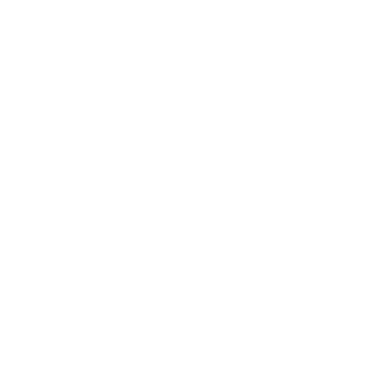 الرمز
المعنى
الريال السعودي
SAR
الدولار الأمريكي
USD
اليورو
EUR
الرموز الشريطية
Barcodes
ترى الرموز الشريطية في كل مكان حولك وبشكلٍ يومي، على سبيل المثال في التذاكر الإلكترونية والمنتجات في محلات البقالة وما إلى ذلك. الرمز الشريطي هو ملصق به خطوط سوداء رفيعة إلى جانب التنوع في الأرقام المختلفة. تُستخدم للمساعدة في تنظيم المعلومات وفهرستها أو وضع علامة على أسعار المنتجات.
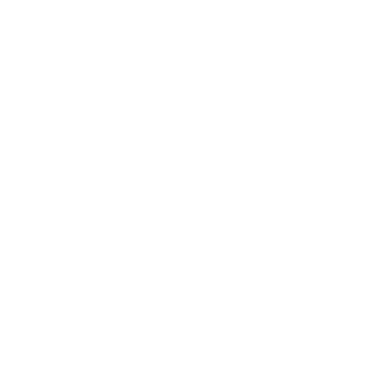 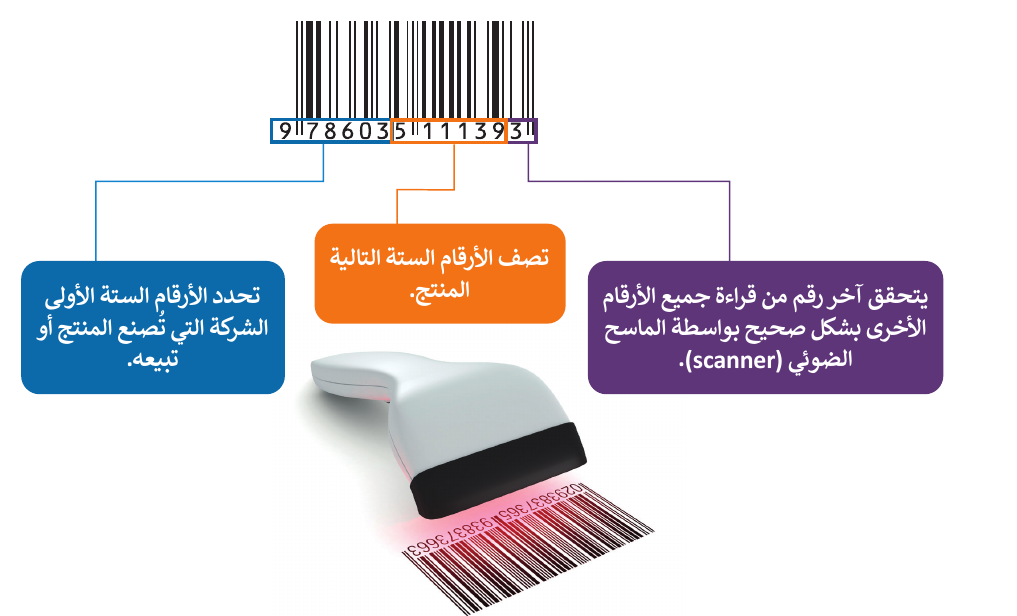 رمز الاستجابة السريعة QR
رمز الاستجابة السريعة Quick  Response - QR  هو الجيل الثاني من الرمز الشريطي والذي يتكون من خطوط سوداء متجاورة ومختلفة السمك ويحتوي على مزيد من المعلومات. قد يشير رمز الاستجابة السريعة إلى محتوى إلكتروني مثل: المواقع الإلكترونية، أو مقاطع الفيديو، أو الملفات الرقمية، ويمكن قراءة هذا الرمز باستخدام كاميرات الهواتف الذكية.
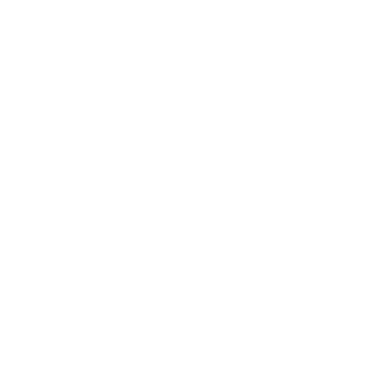 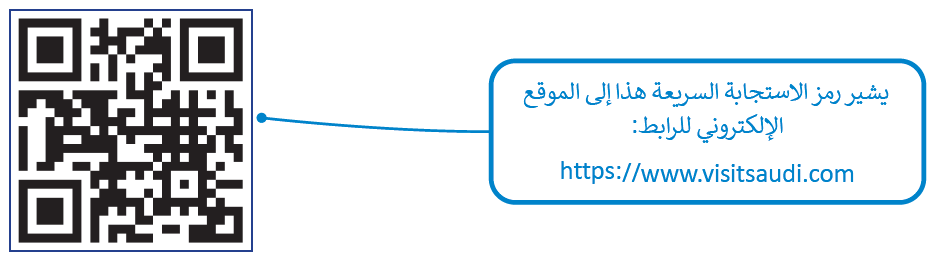 رقم الكتاب المعياري الدولي ISBN
يوجد رقم على غلاف معظم الكتب (مثل الدليل السياحي) وفي أعلى الرمز الشريطي يسمى رقم الكتاب المعياري الدولي ISBN، وهو رقم فريد يستخدمه الناشرون والمكتبات ومحلات بيع الكتب لتحديد عناوين الكتب وإصداراتها. يتكون رقم الكتاب المعياري الدولي
من خمس مجموعات متتالية من الأرقام:
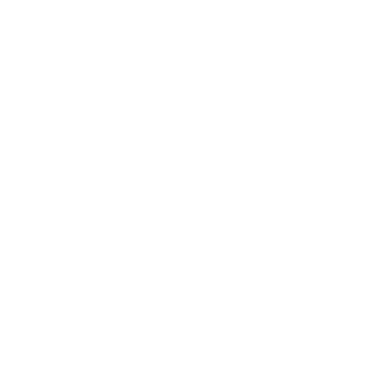 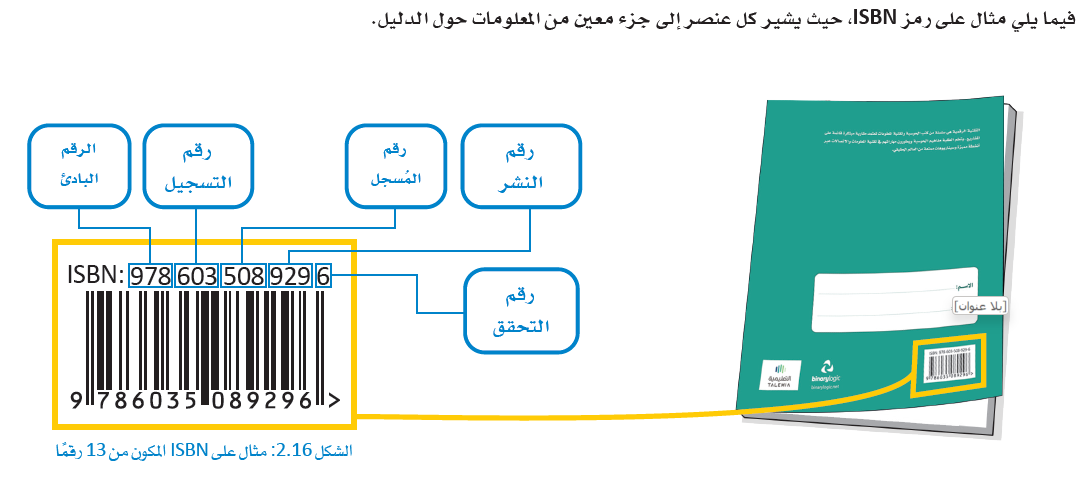 مزايا ترميز البيانات
تسريع عمليات البحث
تأخذ مساحة
 أقل
ادخال أسرع للبيانات
من الأسهل كتابة الرمز RUH بدلا من كتابة مطار الملك خالد الدولي
كل منطقة لها رمزها الخاص و يستخدم للبحث عن عنوان حسب رمز المنطقة ورقم الشارع والمبنى ويستخدمه مكتب البريد لتسهيل توزيع رسائل البريد
من الصعب كتابة الاسم الكامل للبلد على اللوحات أو وسائل النقل مثل السيارة و الحافلات ولكنه سهل باستخدام الرموز
عيوب ترميز البيانات
الرموز المستخدمة قد تستنفذ
صعوبة فهم الترميز
معنى غامض للبيانات
قد تجد صعوبة في التمييز بين الرموز المتشابهة
قد يكون عدد العناصر المراد ترميزها كبيرا جدا ومجموعة الحروف لا تكفي لترميزها فتدمج الأرقام معها أو تستخدم الأرقام الطويلة وهذا يعقد الترميز
قد يكون من الصعب تفسير أو تذكر معنى الرمز
جودة المعلومات
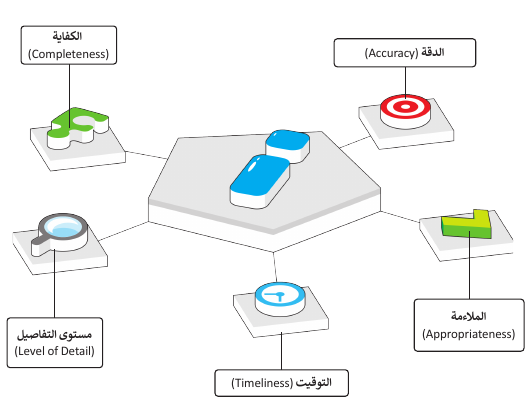 تُعدُّ جودة المعلومات عاملاً مهمًا وتعبر عن مدى استخدام المعلومات في اتخاذ القرارات. مع زيادة جمع وحفظ البيانات، أصبحت جودة المعلومات الناتجة عن معالجتها ذات أهمية كبيرة ومتزايدة. يساعد ضمان جودة المعلومات على التحديد الدقيق للاحتياجات الفعلية لتنفيذ المشروعات، وكذلك لتوجيه الخدمات بشكل فعال، وزيادة الكفاءة في كل يوم عمل. وبالمقارنة يمكن أن تتسبب المعلومات غير الدقيقة في حدوث خللٍ في الأعمال، وتقلل من الكفاءة وتؤدي إلى التأخير في إنجاز المشروعات. يمكن التحقق من جودة المعلومات من خلال معايير محددة تسمى معايير الجودة.
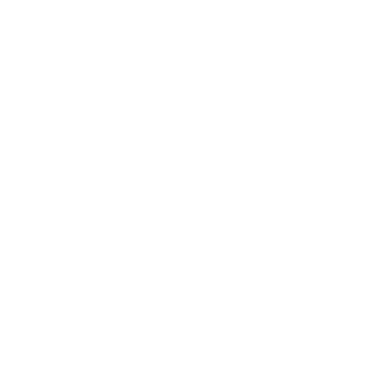 مثال على معايير جودة المعلومات
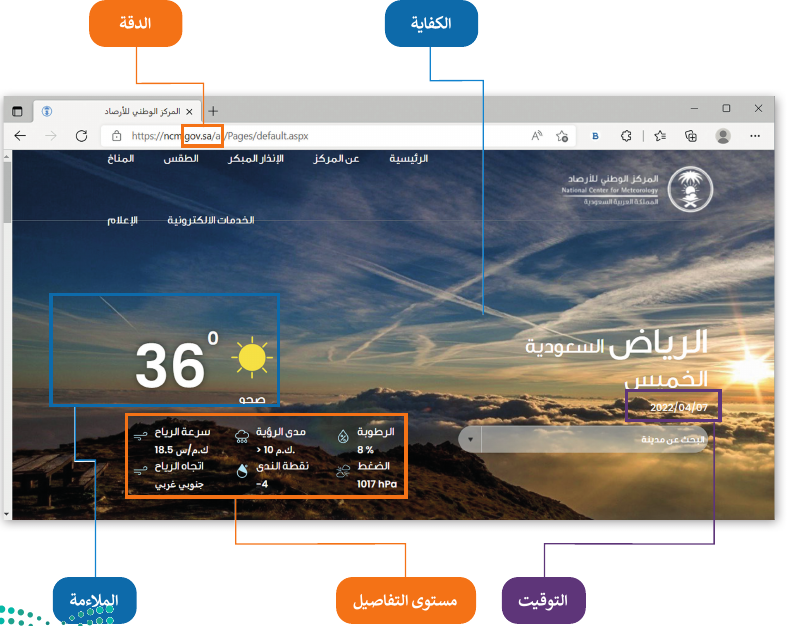 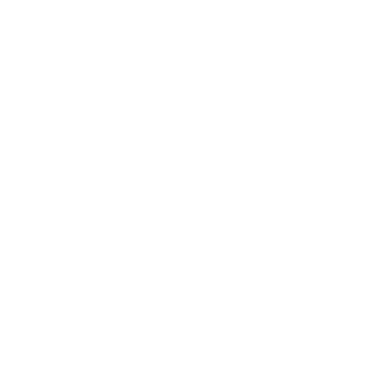 الملاءمة
تقويم ختامي
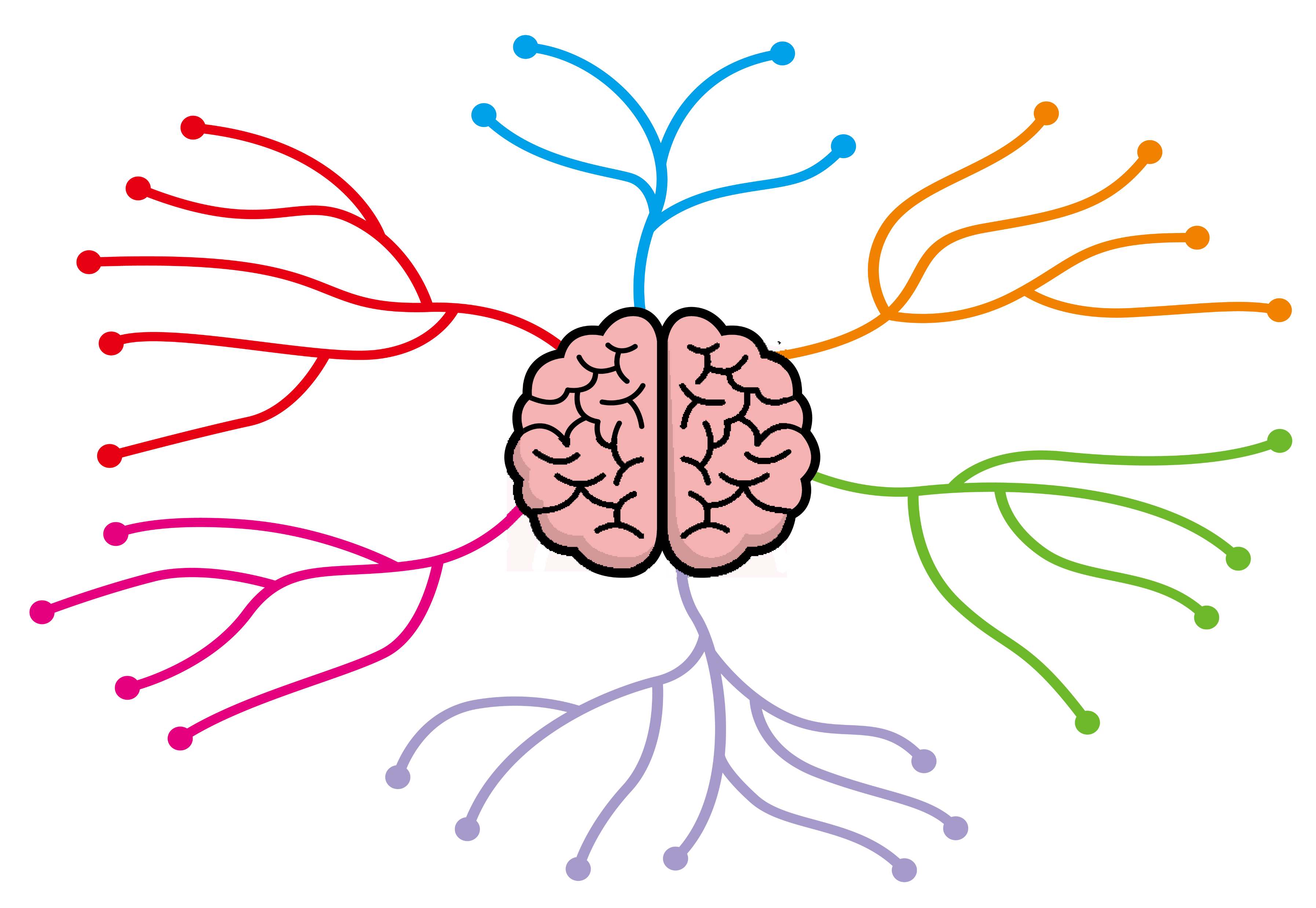 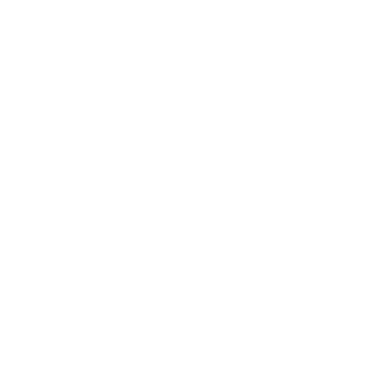 رسم خريطة مفاهيم تلخص ما تم تعلمه في درسنا هذا ؟
الواجب
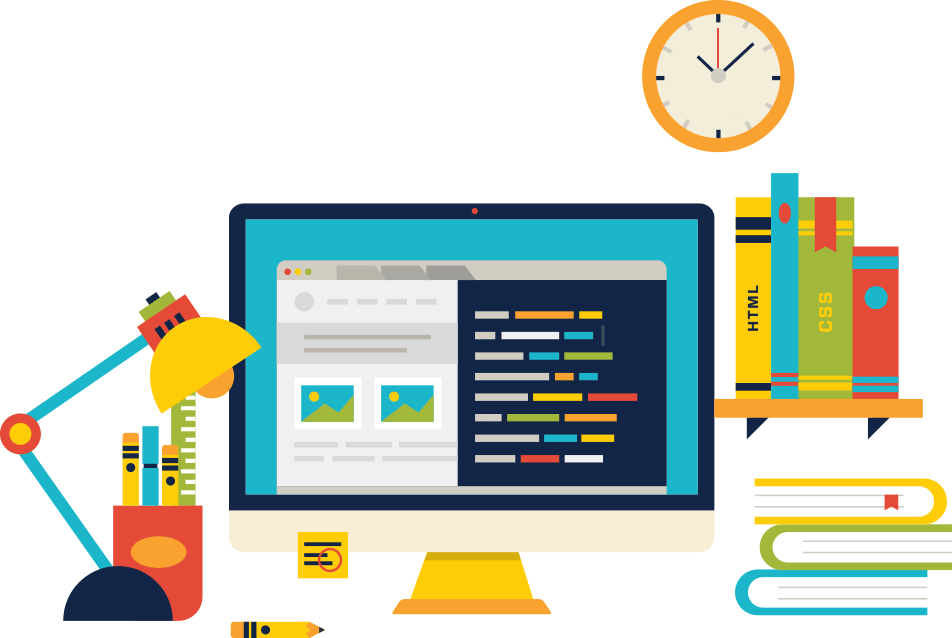 حل الواجب الخاص بالدرس في دفتر المهام والواجبات.
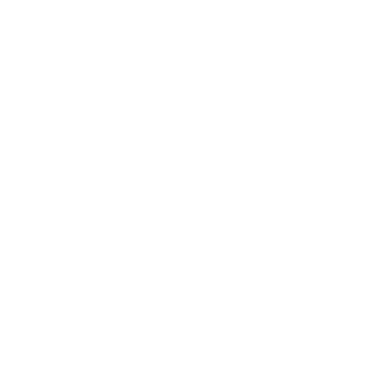 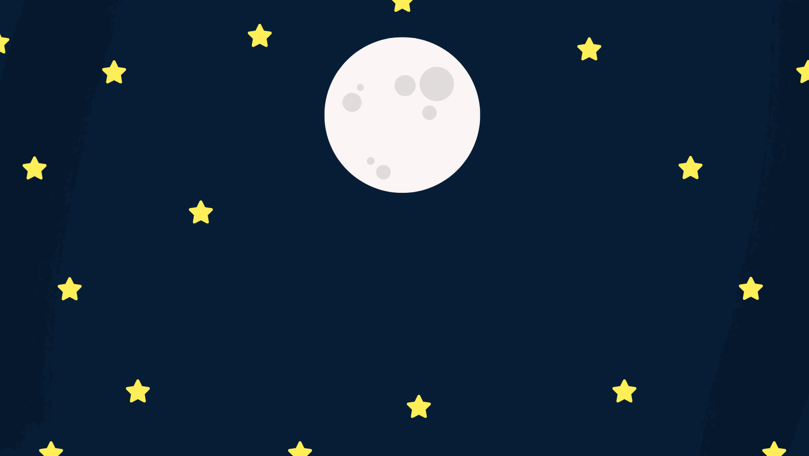 التحفيز
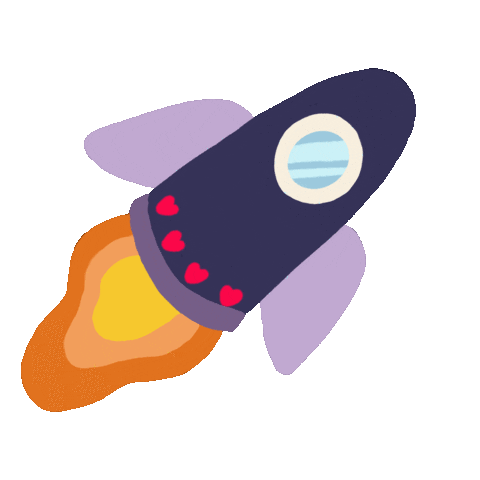 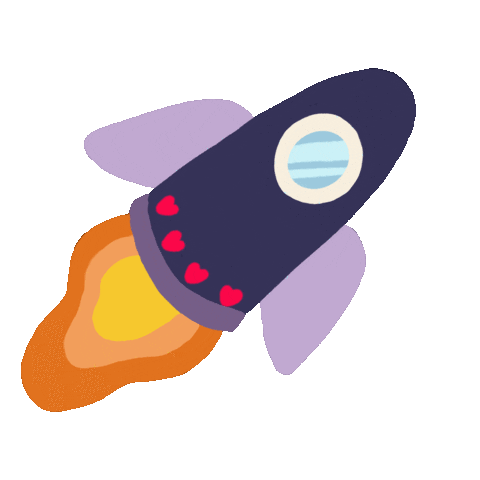 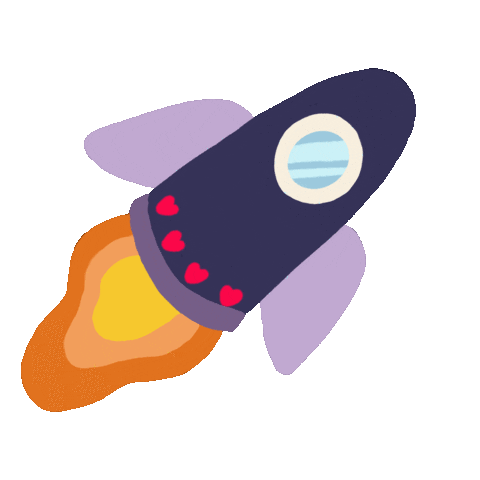 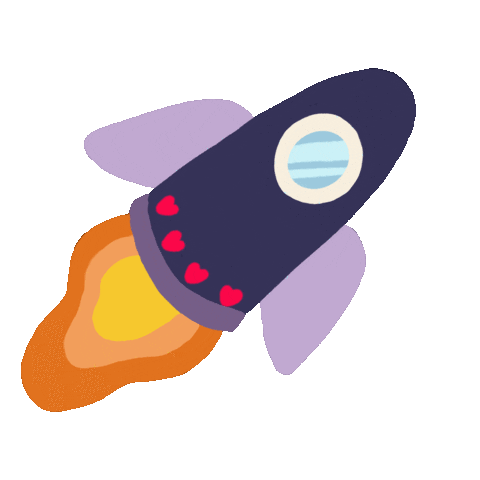 مجموعة الثالثة
مجموعة الثانية
مجموعة الاولى
مجموعة الرابعة
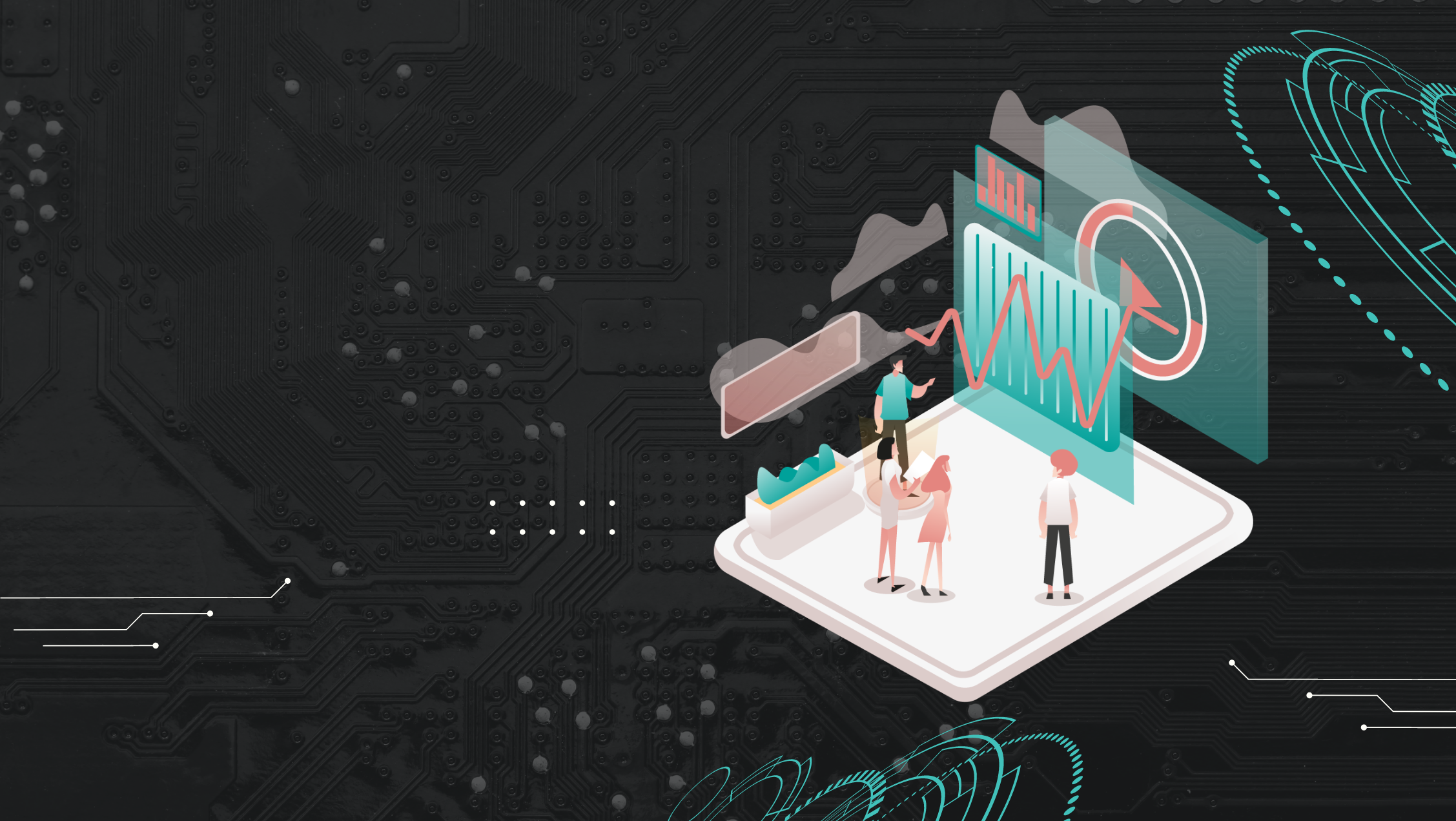 شكرا لحسن المتابعة والمشاركة